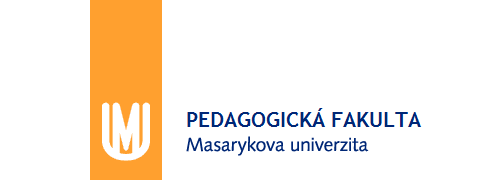 Orientace v tržním hospodářství
podzim 2018
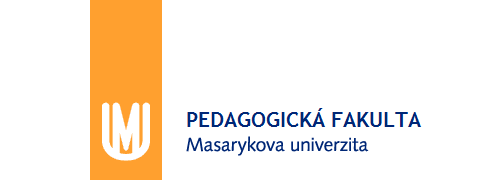 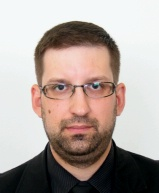 Ing. Peter MARINIČ, Ph.D.
Katedra fyziky, chemie a odborného vzdělávání
Pedagogická fakulta Masarykovy univerzity
Poříčí 7, Brno – budova B – místnost 2035
marinic@ped.muni.cz
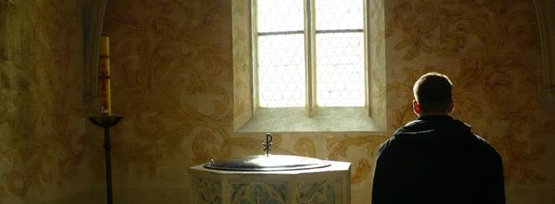 2
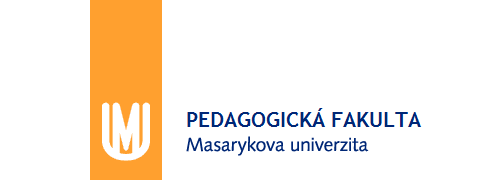 Orientace v tržním hospodářství
Charakteristika předmětu
Cíle předmětu:
Cílem předmětu je poskytnout přehled poznatků z oblasti ekonomiky. Studenti se seznámí s nástroji řízení a metodami v nákupním a prodejním procesu a v procesu řízení zásob včetně metod ekonomického hodnocení daných procesů a významem logistiky v obchodních činnostech. Obsah je zaměřen na základní pojmy v ekonomii, rozvíjení schopnosti pochopit ekonomickou problematiku v souvislosti s politickými, sociálními a etickými aspekty.
Vědomosti: Náklady; tržní systém; poptávka a nabídka; HDP; spotřeba; úspory; investice.
Dovednosti: Pochopení ekonomické problematiky v souvislosti s politickými, sociálními a etickými aspekty.
Postoje: Studium ekonomie studentům umožní osvojení ekonomického způsobu myšlení a uvažování.
Výstupy z učení:
Adekvátně užívat pojmy z ekonomiky.
Aplikovat výpočet náklady různých druhů.
Porozumět hlavním zákonitostem a problémům moderních systémů ekonomiky
Orientovat se v mikroekonomické a makroekonomické teorii.
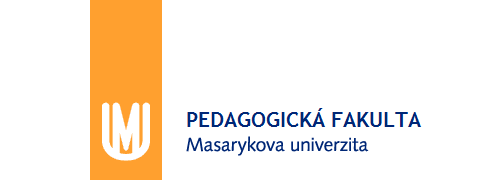 Orientace v tržním hospodářství
Harmonogram předmětu
sobota 06. 10. 2018 | 08:00 – 09:50 | Y1 
Témata 1 
sobota 13. 10. 2018 | 12:00 – 13:50 | B5 
Témata 2 až 4
sobota 27. 10. 2018 | 10:00 – 11:50 | Y1 
Témata 5 a 6
sobota 10. 11. 2018 | 08:00 – 09:50 | Y1 
Témata 7 a 8
sobota 08. 12. 2018 | 15:00 – 16:50 | Y1 
Témata 9 a 10
sobota 15. 12. 2018 | 12:00 – 13:50 | Y1 
Témata 11 a 12
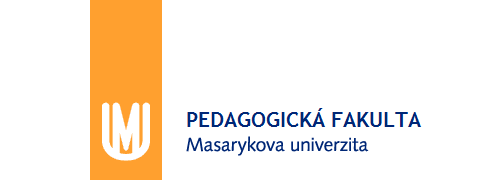 Orientace v tržním hospodářství
Přehled témat
1) 	Ekonomický způsob myšlení. Příjmy a náklady.
2) 	Náklady: fixní, variabilní, celkové, průměrné, mezní; náklady obětované příležitosti, utopené náklady.
3) 	Tržní systém. Nabídková a poptávková křivka. Tržní rovnováha. Posuny křivek.
4) 	Elasticita poptávky a nabídky. Křížová elasticita. Cenová a příjmová elasticita.
5) 	Teorie lidského kapitálu. Rozdíly ve mzdě (muži a ženy, menšiny, minimální mzda, životní minimum).
6) 	Nezaměstnanost: frikční, strukturální a cyklická.
7) 	Inflace (měrná, pádivá, hyperinflace), měření inflace.
8) 	Spotřeba, úspory a investice. Soukromé a veřejné úspory.
9) 	Ekonomický růst a ekonomický cyklus. Hrubý domácí a hrubý národní produkt.
10) 	Finanční systém. Bankovní systém. Banka centrální a obchodní. Akcie a dluhopisy.
11)	Mezinárodní obchod. Ochranářská politika. Proces tvorby státního rozpočtu. Evropská Unie
12) 	Národní hospodářství a hospodářský proces (koloběh hodnot v národním hospodářství) Nástroje státu k ovlivňování ekonomického vývoje (právní, fiskální, monetární)
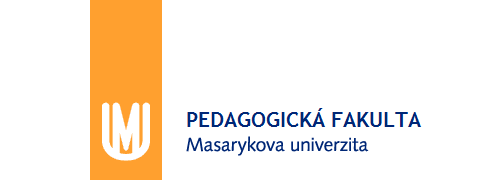 Orientace v tržním hospodářství
Ukončení předmětu
Předmět je ukončen zkouškou, která zahrnuje:
dva průběžné testy (2 x 25 bodů = 50 bodů) - povinně
seminární práce (10 bodů) - nepovinně
Hodnocení vychází z dosažených bodů dle tabulky:
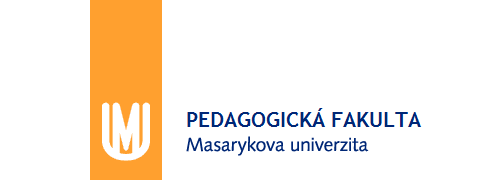 Orientace v tržním hospodářství
Ukončení předmětu
Průběžné testy:
elektronická forma (přes IS) v období 01.10.2018 – 31.12.2018
25 otázek (a|b|c|d) - jedna až všechny správné odpovědi
správně zodpovězená otázka: 1 bod; jinak 0 bodů
Seminární práce:
formou vědecké práce/článku na vybrané téma z přehledu témat 
struktura: anotace, úvod, metodologie, teorie, aplikace, závěr
rozsah: 3 až 5 stran A4 (cca 1500 až 2000 slov), alespoň 3 zdroje